Metodický pokyn
Hra je určená pro dvě družstva nebo dva žáky – červené x modré
Po kliknutí na tlačítko s číslicí se zobrazí otázka, s otázkou se zároveň zobrazí napovídající písmeno správné odpovědi. 
Po kliknutí na tlačítko „odpověď“ se zobrazí správná odpověď. 
Kliknutím na domeček se vrátíte zpět k základnímu trojúhelníku. 
Po návratu zpět se tlačítko automaticky zbarví šedě. 
Při špatné odpovědi necháváme políčko šedé. 
Při správné odpovědi klikneme opět na políčko – jednou nebo dvakrát – podle požadované barvy /jedno kliknutí barva červená, dvě kliknutí barva modrá/
Družstvo si může vybrat i šedé políčko - při výběru šedého políčka zadává vyučující náhradní otázku. 

Cílem hry je spojit 3 strany trojúhelníku.
1
1
1
1
2
2
2
3
3
3
2
3
4
5
5
5
4
4
4
5
6
6
6
6
9
9
7
7
7
7
8
8
8
8
9
9
10
10
10
10
11
11
11
11
12
12
12
12
13
13
13
14
14
14
14
15
13
15
15
15
17
17
19
19
20
18
17
18
20
19
21
16
16
16
17
18
19
20
16
18
20
21
21
21
25
25
22
25
26
26
26
28
28
22
22
22
23
23
23
24
24
24
25
26
27
28
28
23
27
27
24
27
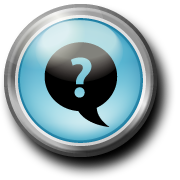 IWH
1
Šel jsem domů.
I went home.
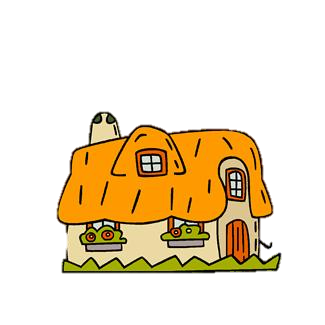 Měřím čas
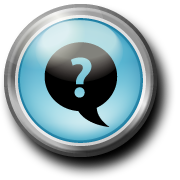 HDHRY
2
On neměl včera rýži.
He didn‘t have rice yesterday.
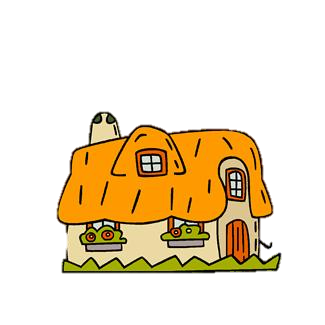 Měřím čas
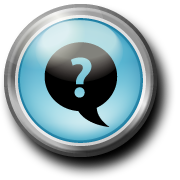 TDBI
3
Nekoupili to.
They didn‘t buy it.
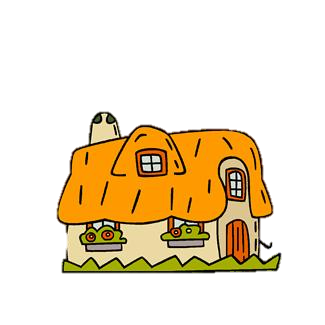 Měřím čas
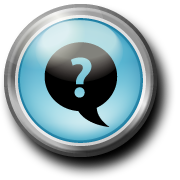 YSLW
4
Řekl jsi to minulý týden.
You said it last week.
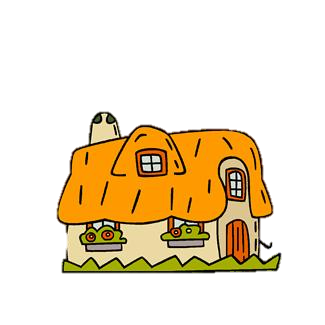 Měřím čas
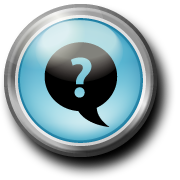 SWI
5
Napsala to.
She wrote it.
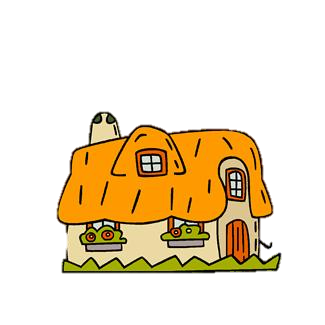 Měřím čas
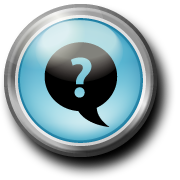 TKU
6
Znali nás.
They knew us.
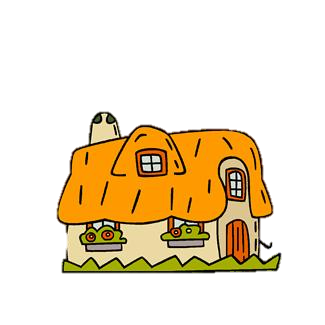 Měřím čas
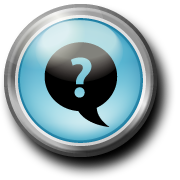 WWTILY
7
Minulý rok jsme jeli do Itálie.
We went to Italy last year.
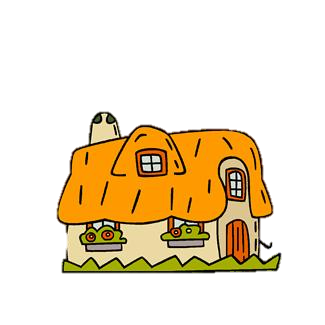 Měřím čas
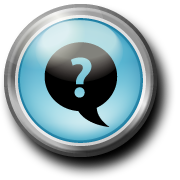 MBRY
8
Máma včera koupila rohlíky.
Mum bought rolls yesterday.
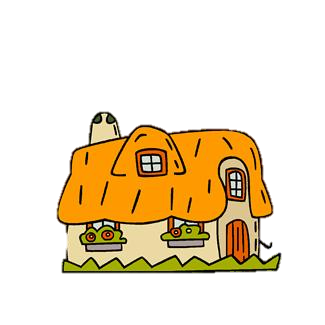 Měřím čas
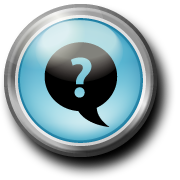 SSP
9
Viděla prezidenta.
She saw the president.
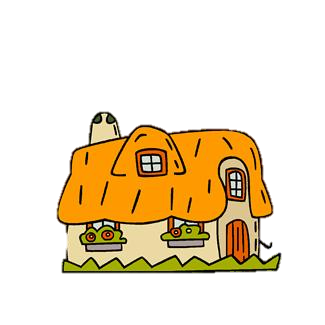 Měřím čas
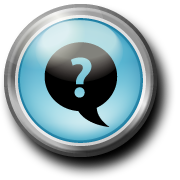 TRH
10
Utíkali domů.
They ran home.
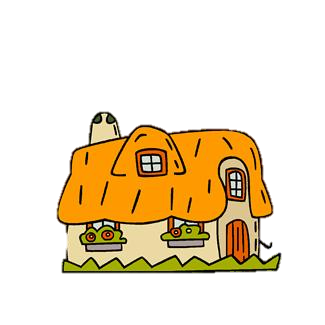 Měřím čas
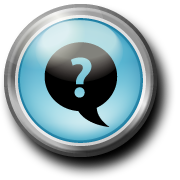 IGPLY
11
Dostal jsem dárek minulý rok.
I got a present last year.
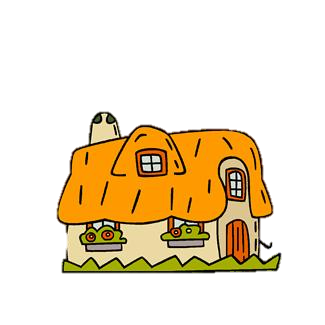 Měřím čas
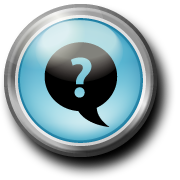 DYDYH
12
Udělal sis úkoly?
Did you do your homework?
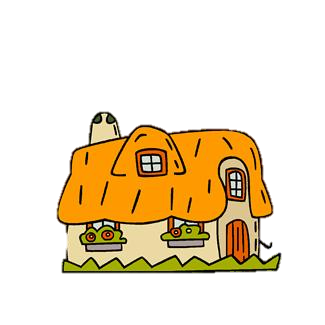 Měřím čas
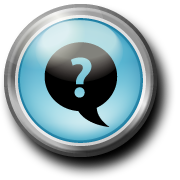 IFKR
13
Našel jsem přívěšek na klíče.
I found a key ring.
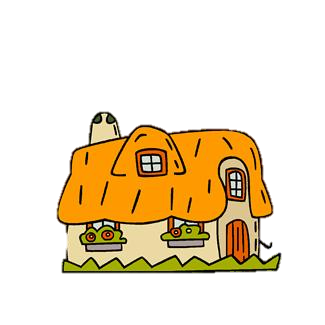 Měřím čas
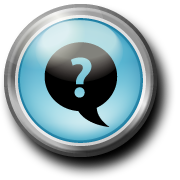 WAHAETM
14
Ráno jsme jedli šunku s vejci.
We ate ham and eggs this morning.
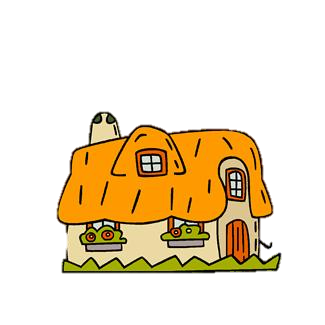 Měřím čas
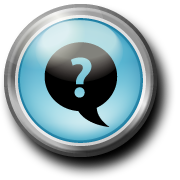 HSHN
15
Řekl své jméno.
He said his name.
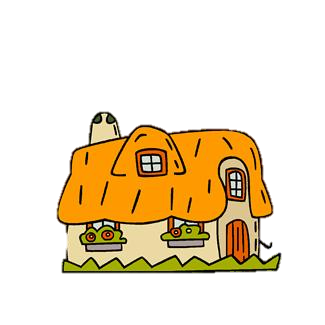 Měřím čas
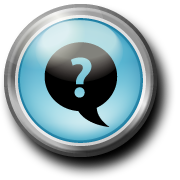 WDCT
16
Pili jsme tam kolu.
We drank coke there.
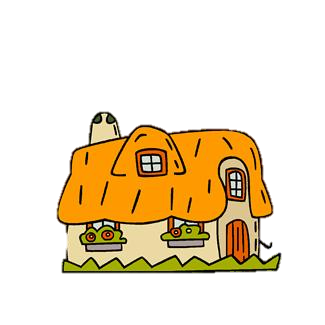 Měřím čas
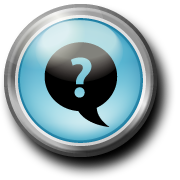 WMLS
17
Potkali jsme se minulou neděli.
We met last Sunday.
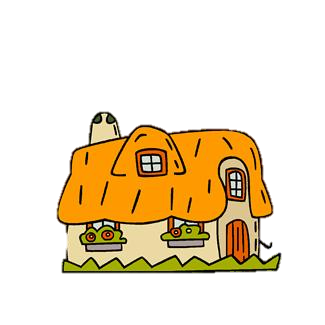 Měřím čas
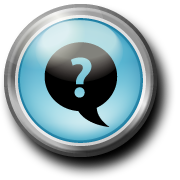 TRNB
18
Četli novou knihu.
They read a new book.
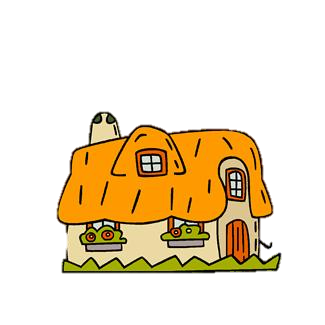 Měřím čas
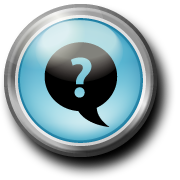 HMPAC
19
Na táboře vyrobil letadlo.
He made a plane at a camp.
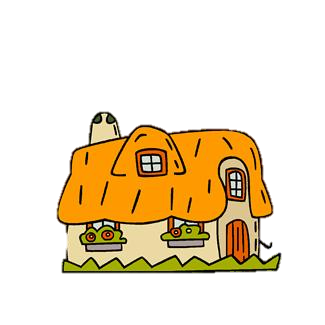 Měřím čas
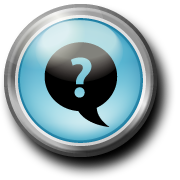 IT
20
Myslel jsem.
I thought.
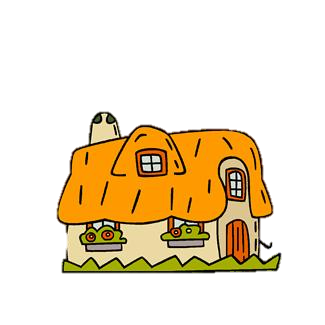 Měřím čas
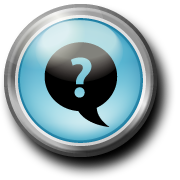 ISWA
21
Plaval jsem před týdnem.
I swam a week ago.
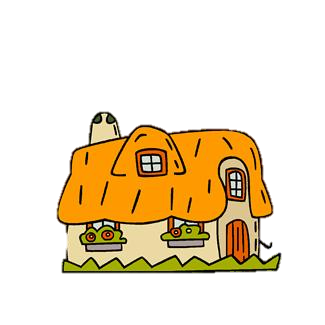 Měřím čas
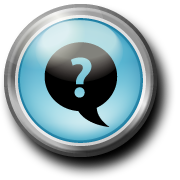 TDB
22
Kreslili lodě.
They drew boats.
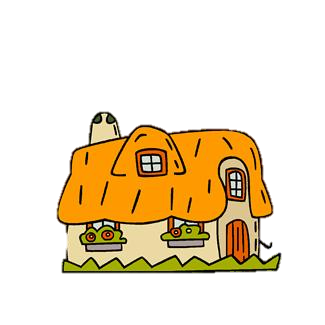 Měřím čas
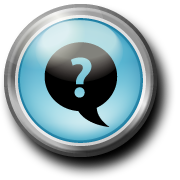 HATB
23
Snědl 3 banány.
He ate three bananas.
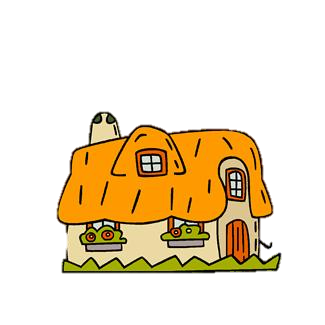 Měřím čas
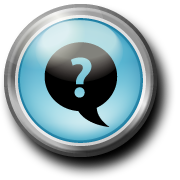 WCFMA
24
Přišli jsme před pěti minutami.
We came five minutes ago.
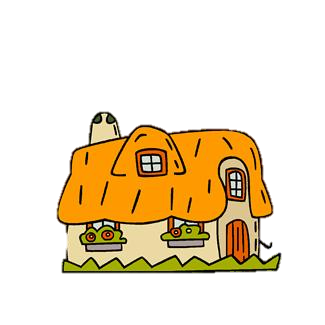 Měřím čas
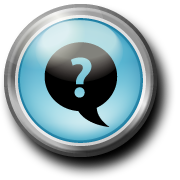 SBIAB
25
Koupila to u řezníka.
She bought it at the butcher‘s.
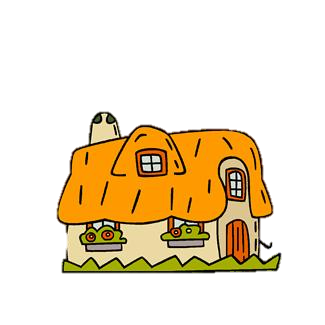 Měřím čas
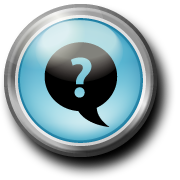 THCTDA
26
Před dvěma dny měli kuře.
They had chicken two days ago.
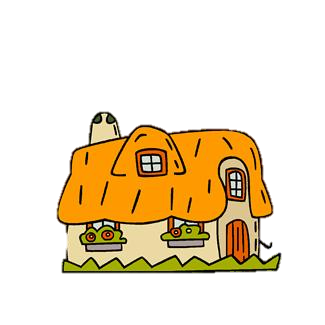 Měřím čas
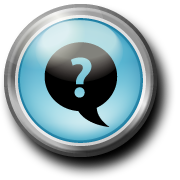 DMMS
27
Táta udělal masový salát.
Dad made a meat salad.
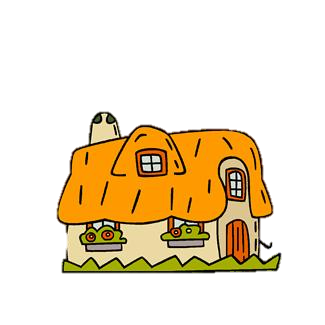 Měřím čas
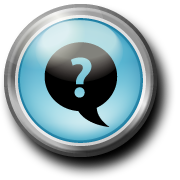 TCT
28
Chytili ten vlak.
They caught the train.
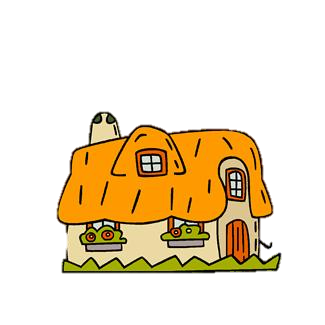 Měřím čas
Použité zdroje:

Všechny obrázky čerpány :  http://office.Microsoft.Com